PierreLescord
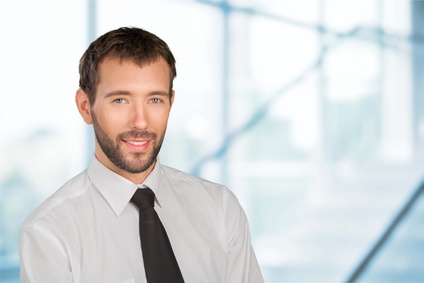 EXPERIENCIA LABORAL
PERFIL
Lorem ipsum dolor sit amet, consectetur adipiscing elit. Morbi tristique sapien nec nulla rutrum imperdiet. Nullam faucibus augue id velit luctus maximus. Interdum et malesuada fames.
LOGO
LOGO
CONTACTO
Teléfono: 000 111 333
Móvil: 000 222 444
Dirección: 12 Street Name 
Madrid
Email: name@mail.com
LOGO
INFORMACIÓN ADICIONAL
LOGO
Lorem ipsum dolor sit amet, consectetur adipiscing elit. Morbi tristique sapien nec nulla rutrum.
2010 - 2014
2010 - 2014
2010 - 2014
2010 - 2014
Empresa
Puesto
Lorem ipsum dolor sit amet, consectetur adipiscing elit. Morbi tristique sapien nec nulla rutrum imperdiet. Nullam faucibus augue id velit luctus maximus.
Empresa
Puesto
Lorem ipsum dolor sit amet, consectetur adipiscing elit. Morbi tristique sapien nec nulla rutrum imperdiet. Nullam faucibus augue id velit luctus maximus.
Empresa
Puesto
Lorem ipsum dolor sit amet, consectetur adipiscing elit. Morbi tristique sapien nec nulla rutrum imperdiet. Nullam faucibus augue id velit luctus maximus.
Empresa
Puesto
Lorem ipsum dolor sit amet, consectetur adipiscing elit. Morbi tristique sapien nec nulla rutrum imperdiet. Nullam faucibus augue id velit luctus maximus.
ESTUDIOS
HABILIDADES
Profesionales
Personales
2014
Centro educativo - Título
Lorem ipsum dolor sit amet, consectetur adipiscing elit. Morbi  tristique sapien.
Microsoft Office
Creativo
InDesign
Serio
2014
Centro educativo - Título
Lorem ipsum dolor sit amet, consectetur adipiscing elit. Morbi  tristique sapien.
PHP MySQL
Innovador
Google Ads
Organizado
2014
Centro educativo - Título
Lorem ipsum dolor sit amet, consectetur adipiscing elit. Morbi  tristique sapien
Idiomas
Inglés
Italiano
Francés